Nuclear Physics
Binding Energy and Mass Defect
Instruction – part 1
Work individually without discussion on the following MCQs
You have one min for each MCQ
Instruction – part 2
In groups, assign one person to login to LMS https://lms.asknlearn.com/ANDERSON_JC/logon_new.aspx 
Go to the Quiz Title Nuclear Physics with a tag (Team Based Learning)
As a group, decide on the correct response and submit your answer
[Speaker Notes: Use QR code]
Instruction – part 2
If you obtain the correct response on the first attempt, 4 points will be awarded
If it is incorrect, you will given another chance to answer, the points will be halved
Instruction – part 2
Instruction – part 2
You will be given 30 min to complete the online task
Assign a scribe to record the common mistakes and misconception for your group to share with the class
Top scoring group will win a prize
Ready?
Part 1 
Think individually without discussion
Q1: The figure below shows the graph of the binding energy per nucleon for a number of naturally-occurring nuclides plotted against their mass number. Which of the following statement is a correct deduction from the graph?
End
1
2
3
4
5
6
7
8
9
10
11
12
13
14
15
16
17
18
19
20
21
22
23
24
25
26
27
28
29
30
31
32
33
34
35
36
37
38
39
40
41
42
43
44
45
46
47
48
49
50
51
52
53
54
55
56
57
58
59
60
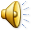 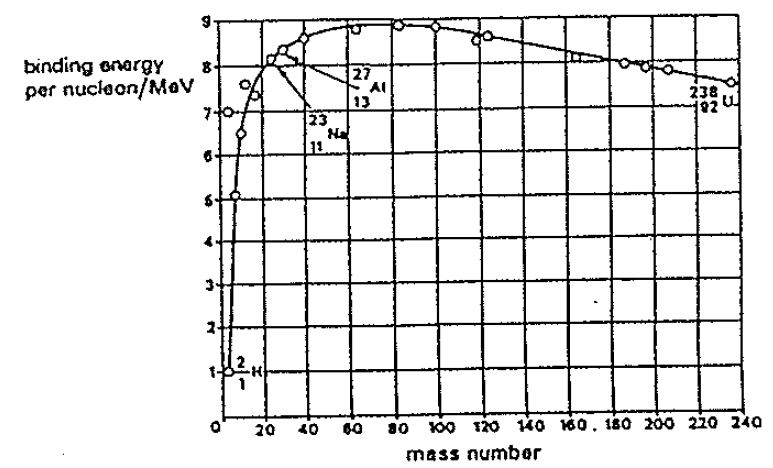 Q2: Helium nuclei may result from the bombardment of lithium nuclei with protons. The reaction can be represented by the following nuclear equation:

The speed of light is c, and the masses of the particles are:
Lithium  mL		Helium mH		Proton mp
 What is the net energy released during such a reaction?
End
1
2
3
4
5
6
7
8
9
10
11
12
13
14
15
16
17
18
19
20
21
22
23
24
25
26
27
28
29
30
31
32
33
34
35
36
37
38
39
40
41
42
43
44
45
46
47
48
49
50
51
52
53
54
55
56
57
58
59
60
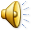 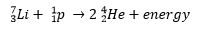 A     (mH – mL – mp) c 2
 
B     (2mH – mL – mp) c2
 
C     (mL + mp - mH) c2
 
D     (mL + mp - 2mH) c2
Q3: Carbon nuclei may result from the bombardment of Beryllium nuclei with Helium. The reaction can be represented by the following nuclear equation:

The binding energy per nucleon of the particles are:
Beryllium  EB		Helium EH		Carbon EC
What is the net energy released during such a reaction?
End
1
2
3
4
5
6
7
8
9
10
11
12
13
14
15
16
17
18
19
20
21
22
23
24
25
26
27
28
29
30
31
32
33
34
35
36
37
38
39
40
41
42
43
44
45
46
47
48
49
50
51
52
53
54
55
56
57
58
59
60
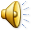 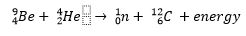 A     (EB + EH – EC) 
 
B     (9EB + 4EH – 12EC) 
 
C     (12EC – 9EB – 4EH) 
 
D     (EC – EB – EH)
Q4: A nucleus has a mass number A, atomic number Z and a binding energy B. The mass of the neutron and proton are mn and mp respectively and c is the speed of light.
 
Which of the following expression correctly represents the mass of the nucleus?
End
1
2
3
4
5
6
7
8
9
10
11
12
13
14
15
16
17
18
19
20
21
22
23
24
25
26
27
28
29
30
31
32
33
34
35
36
37
38
39
40
41
42
43
44
45
46
47
48
49
50
51
52
53
54
55
56
57
58
59
60
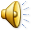 A     (A – Z)mn + Zmp – B / c 2
 
B     (A - Z)mn + Zmp + B / c 2
 
C     Amn + Zmp – B / c 2
 
D     Amn + Zmp + B / c 2
End
1
2
3
4
5
6
7
8
9
10
11
12
13
14
15
16
17
18
19
20
21
22
23
24
25
26
27
28
29
30
31
32
33
34
35
36
37
38
39
40
41
42
43
44
45
46
47
48
49
50
51
52
53
54
55
56
57
58
59
60
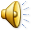 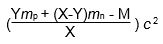 A      

B      

C      

D
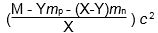 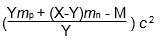 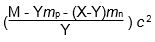 Part 2 
Discuss in Group and submit your answer on LMS 30 min
https://lms.asknlearn.com/ANDERSON_JC/logon_new.aspx 
Assign a scribe to record the common mistakes and misconception for your group